How Sweet The Name Of Jesus
ORTONVILLE
CM
6/4
Ab/Eb - SOL

Verses: 4
PDHymns.com
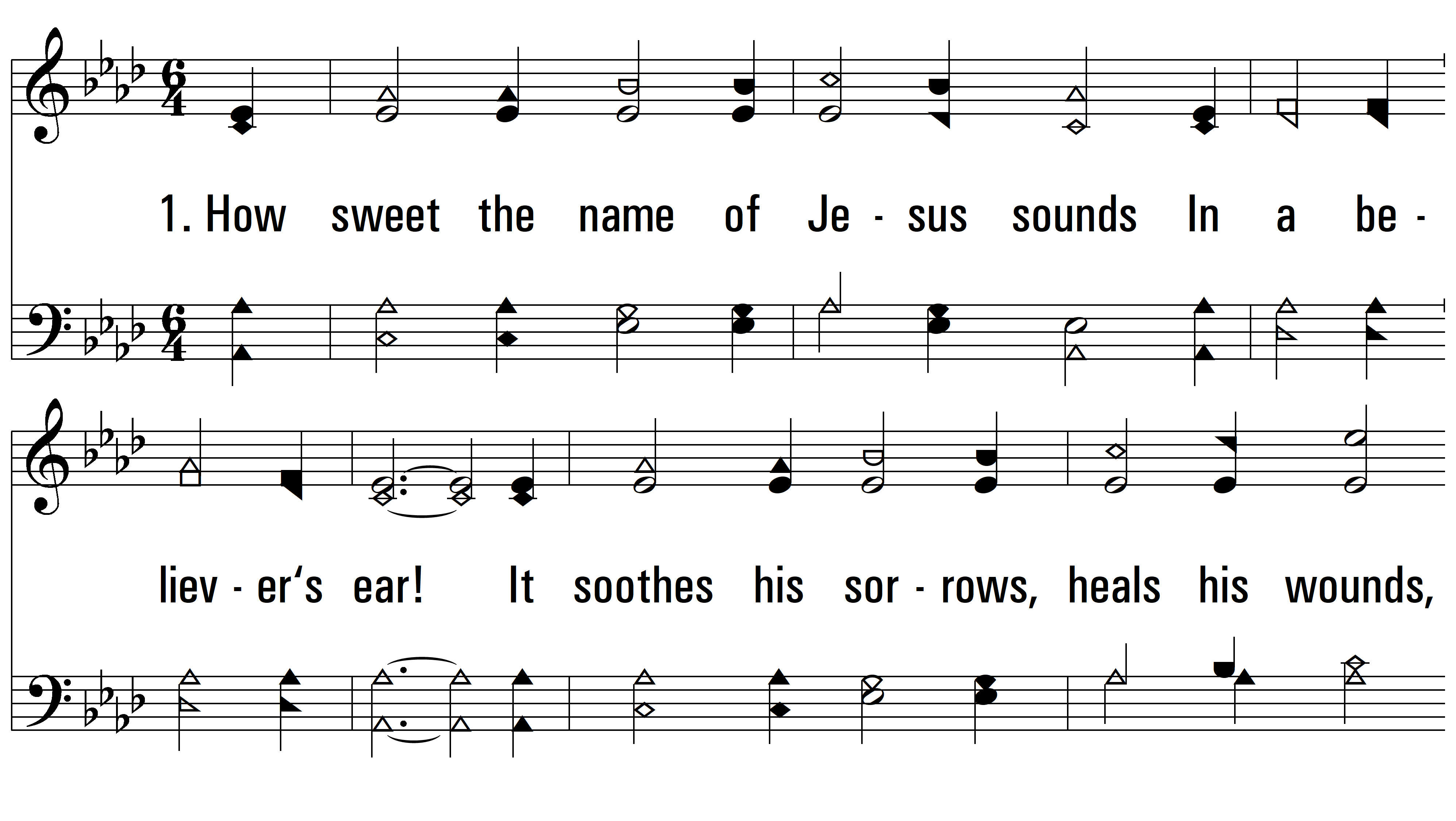 vs. 1 ~ How Sweet The Name Of Jesus
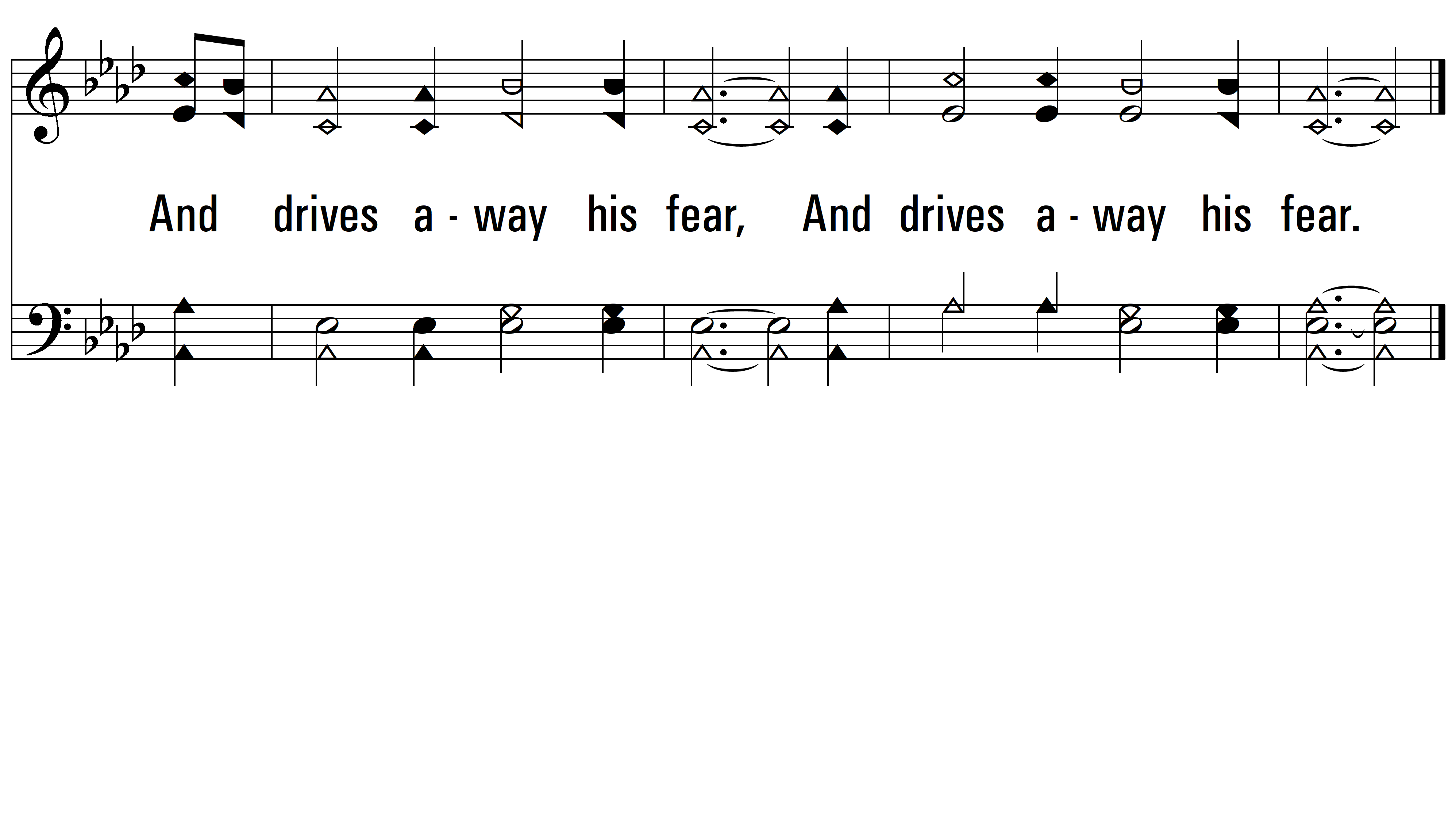 vs. 1
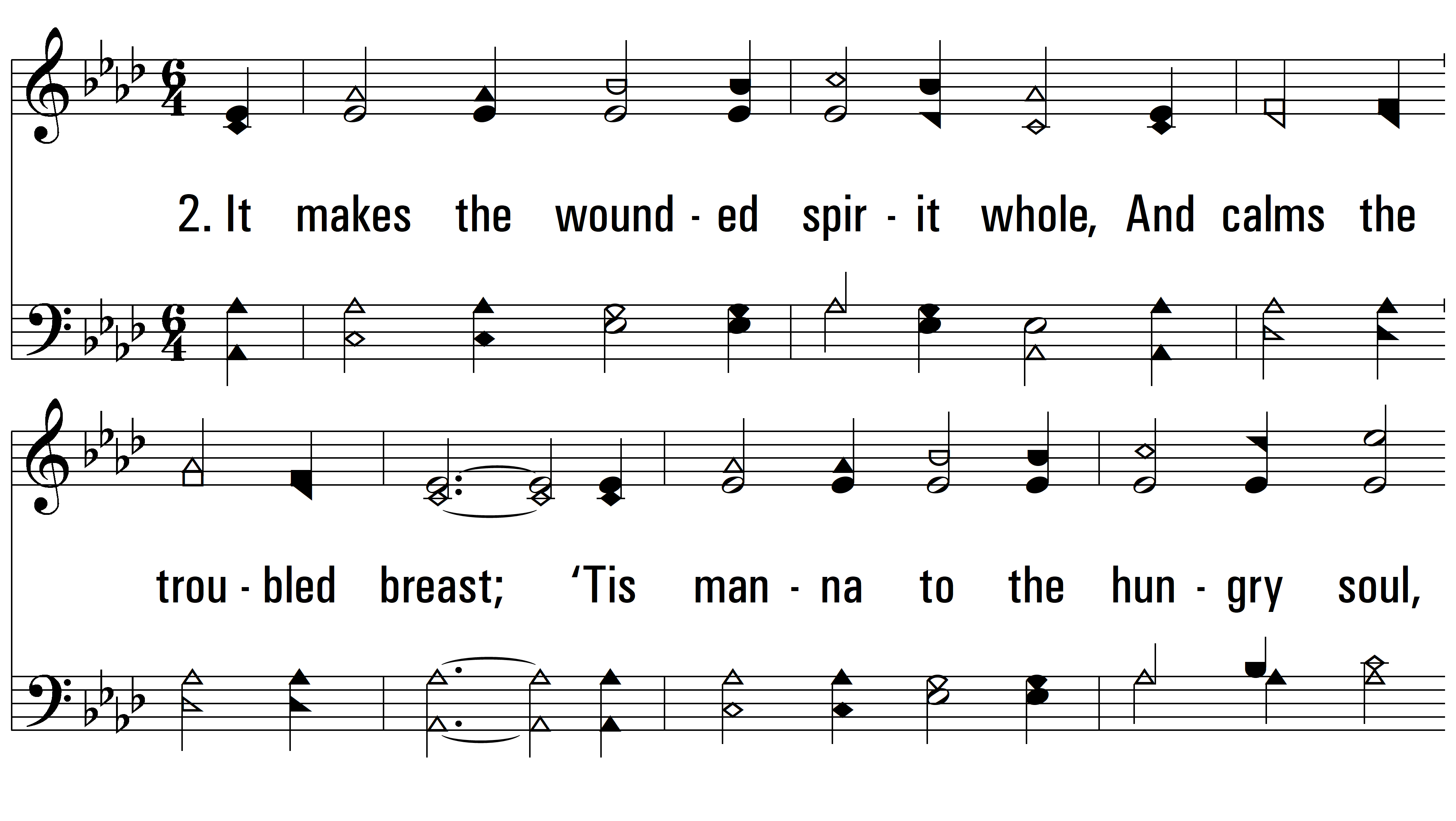 vs. 2 ~ How Sweet The Name Of Jesus
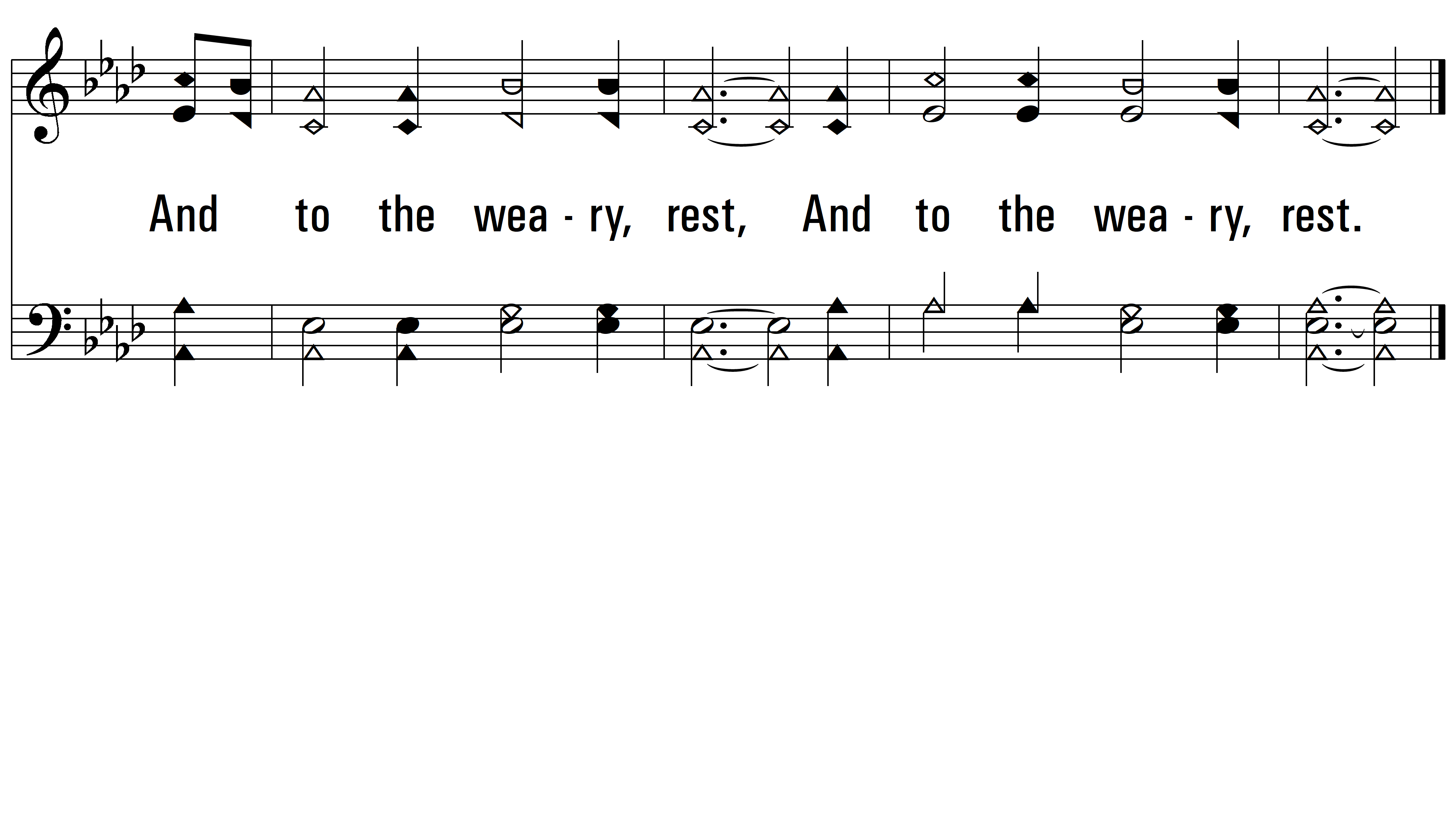 vs. 2
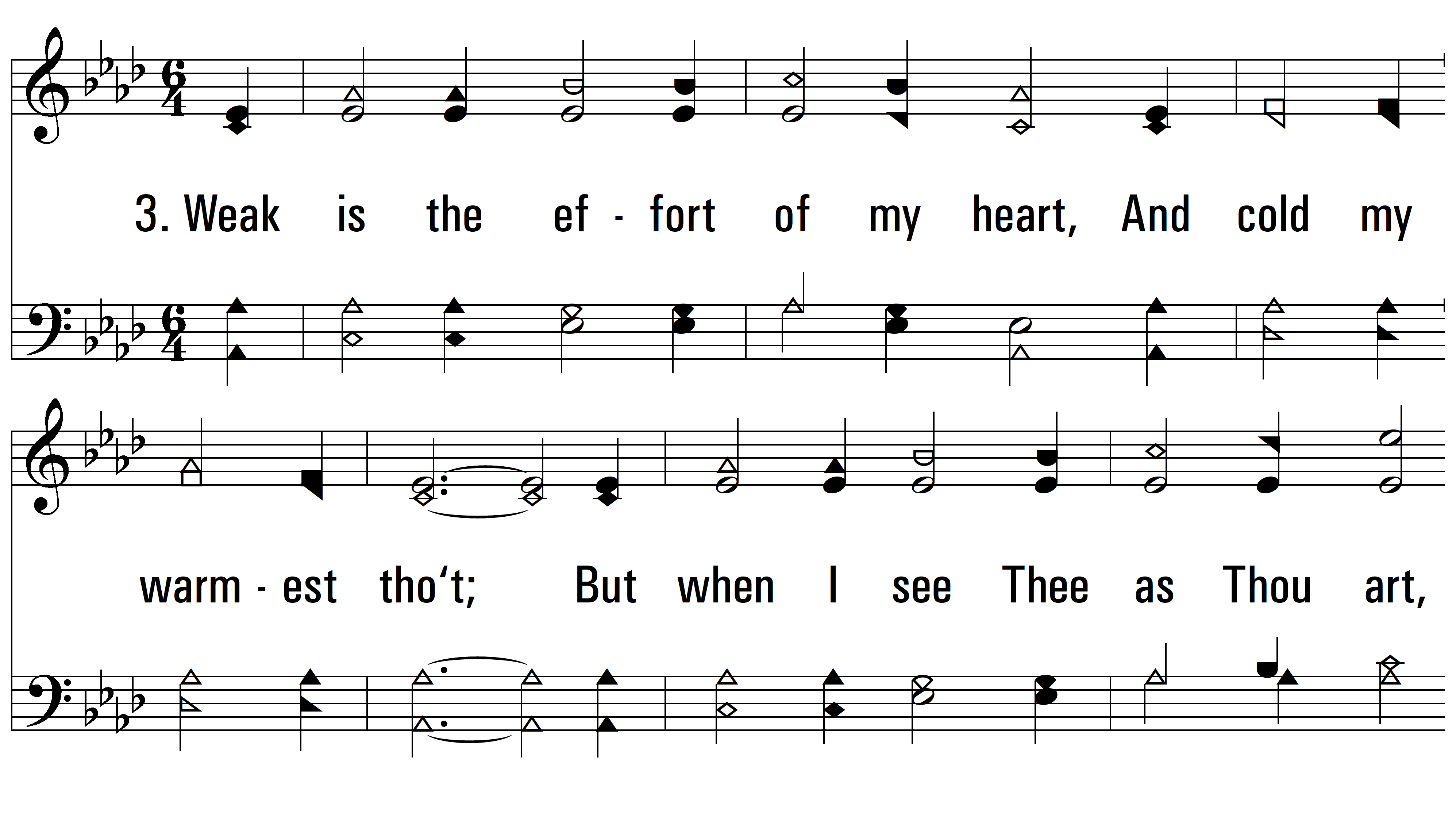 vs. 3 ~ How Sweet The Name Of Jesus
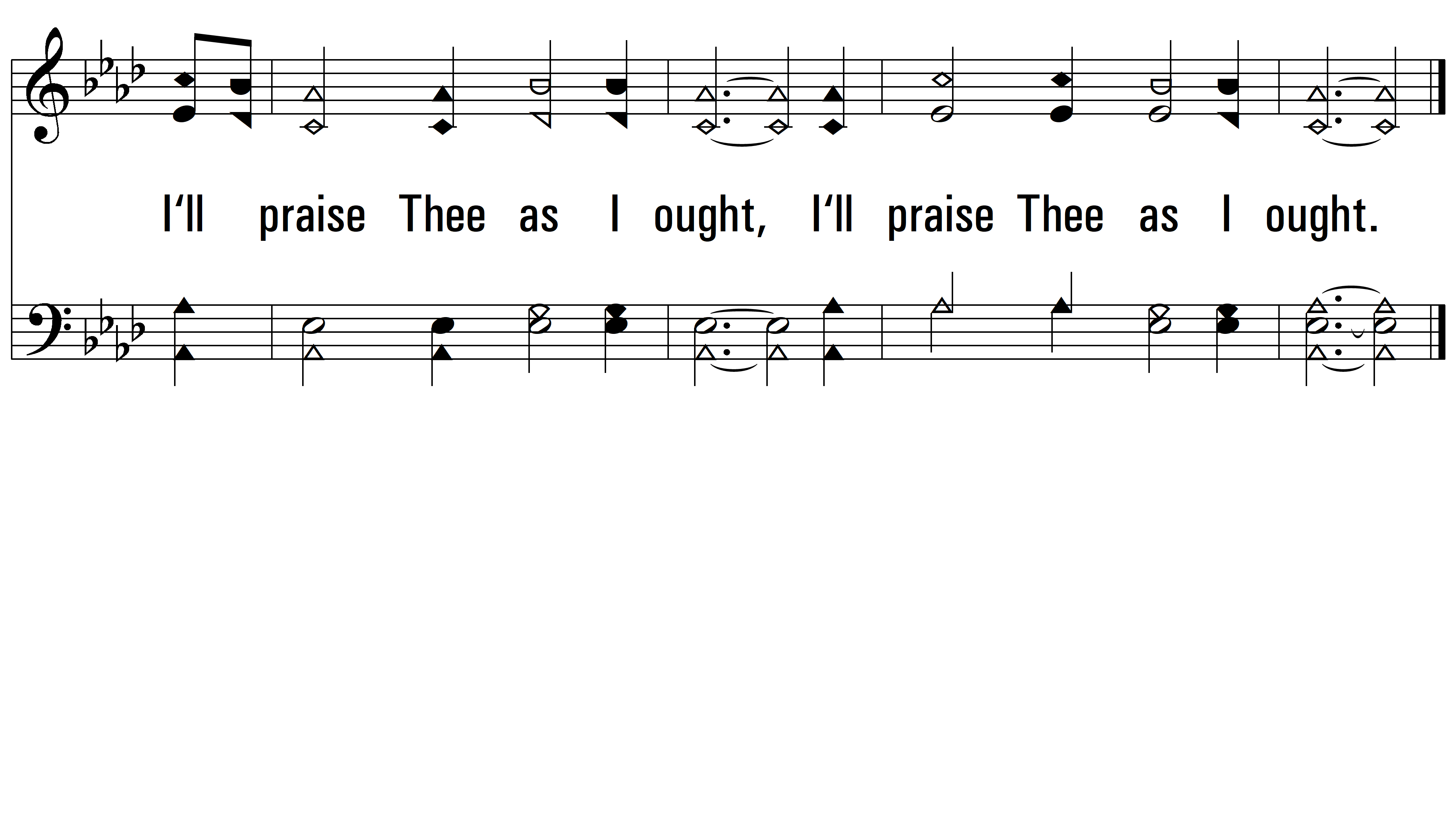 vs. 3
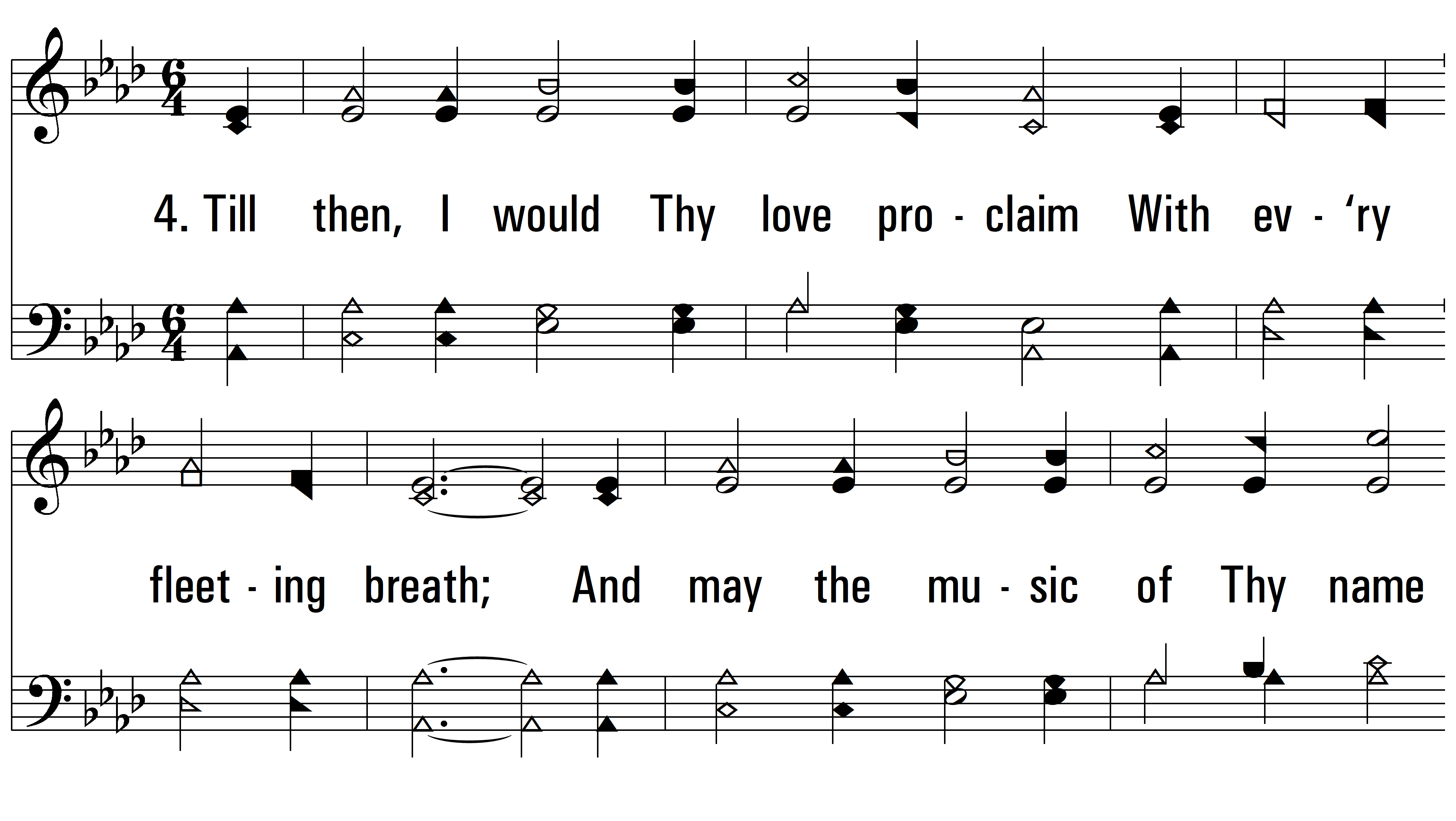 vs. 4 ~ How Sweet The Name Of Jesus
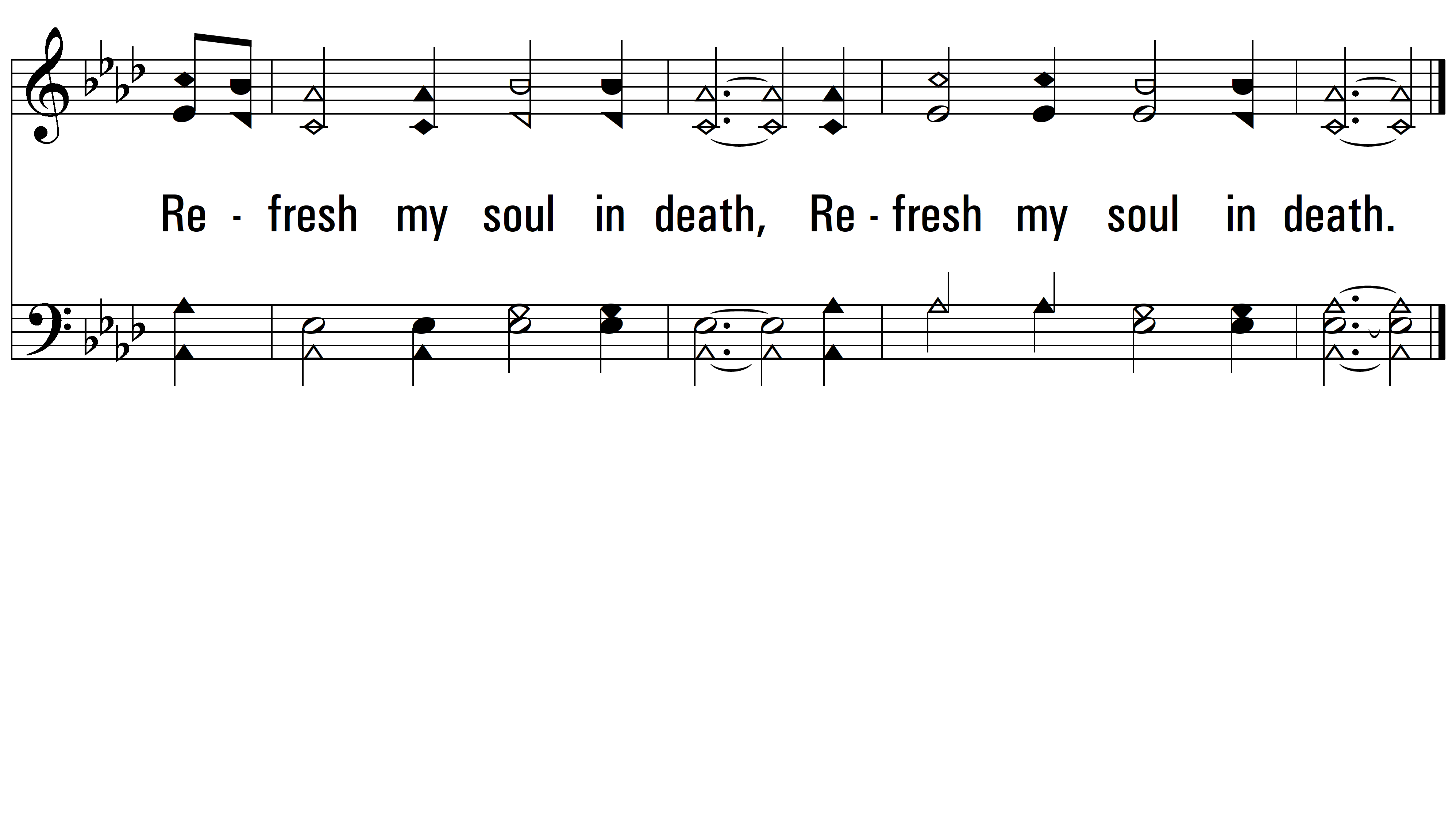 END
PDHymns.com
vs. 4